ÇED, İZİN VE DENETİM GENEL MÜDÜRLÜĞÜULAŞIM VE KIYI YATIRIMLARI ŞUBE MÜDÜRLÜĞÜNuray TOPRAKKARIŞTIRANŞube Müdürü 22-24.05.2017
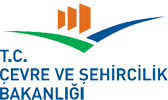 İÇERİK
ÇED Yönetmeliği Ek-1 ve Ek-2 Listelerinde Yer Alan Projelerimiz
ÇED Sürecinde Önem Arz Eden Hususlar
Rakamlarla ÇED
15.06.2017
2
ÇED İzleme ve Çevre Denetimi Dairesi Başkanlığı
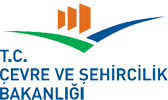 Kıyı Yapıları Kapsamında Yer Alan Projeler
Dolgu Alanı
Mendirek
Mahmuz
Dip Taraması
Liman
İskele, Rıhtım, Dolfen
Tersaneler
Tekne İmal Yerleri
Çekek Yeri
15.06.2017
5
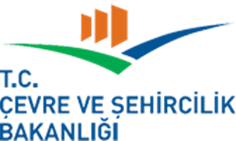 Ulaşım Projeleri
Otoyol
Devlet Yolu
Şehirler arası Karayolu
İl Yolları
Çevre Yolları
Demiryolları
Havaalanları
15.06.2017
6
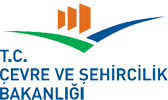 ÇED SÜRECİNDE ÖNEM ARZ EDEN HUSUSLAR
15.06.2017
2
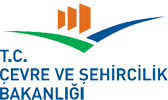 Ulaşım ve Kıyı Projelerinin ÇED Sürecindeki Ortak Hususlar
Toprak Koruma ve Arazi Kullanım Kanunu, 
Zeytincilik Kanunu, 
Orman Kanunu,
Mera Kanunu, 
KTV Koruma Kanunu,
Maden Kanunu, 
Sayılı Su Ürünleri Kanunu vb.
15.06.2017
8
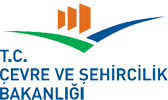 Ulaşım ve Kıyı Projelerinin ÇED Sürecindeki Ortak Hususlar
Hafriyat
Katı Atıklar ve Sıvı Atıklar
Emisyon Kaynakları ve Alınacak Önlemler
Gürültü ve Alınacak Önlemler
Yer Altı ve Yer Üstü Su Kaynaklarına Etkileri ve Alınacak Önlemler
15.06.2017
9
Kıyı Yapıları Projelerinde Önem Arz Eden Başlıca Hususlar
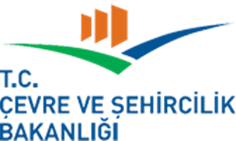 Planlanan ve Mevcut Kıyı Yapıları
Boyutları (m) 
Kapasitesi (DWT)
dolgu - dip taraması 
Amaç, alan (m²), 
miktar (m³)  ve analiz sonuçları
İMAR PLANI/
TEKLİFİ
Deniz Suyu Analizi
Hidrografik ve Oşinografik Özellikler
ÇED Yönetmeliği kapsamında yapılan iş ve işlemler ile alınmış izinler
15.06.2017
10
Kıyı Yapıları İçin Örnekler
15.06.2017
11
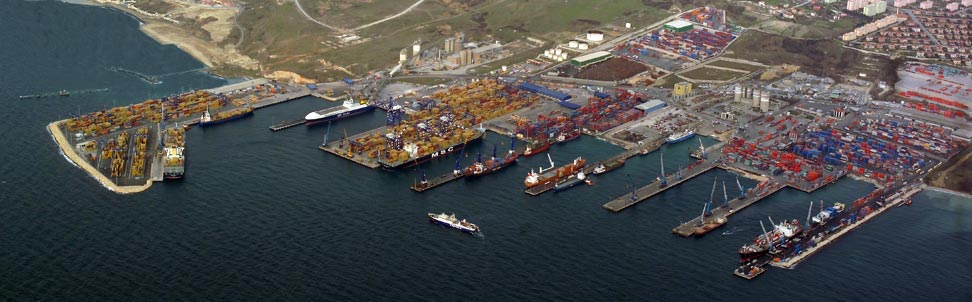 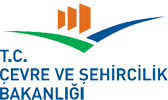 AMBARLI LİMANI/İSTANBUL
15.06.2017
12
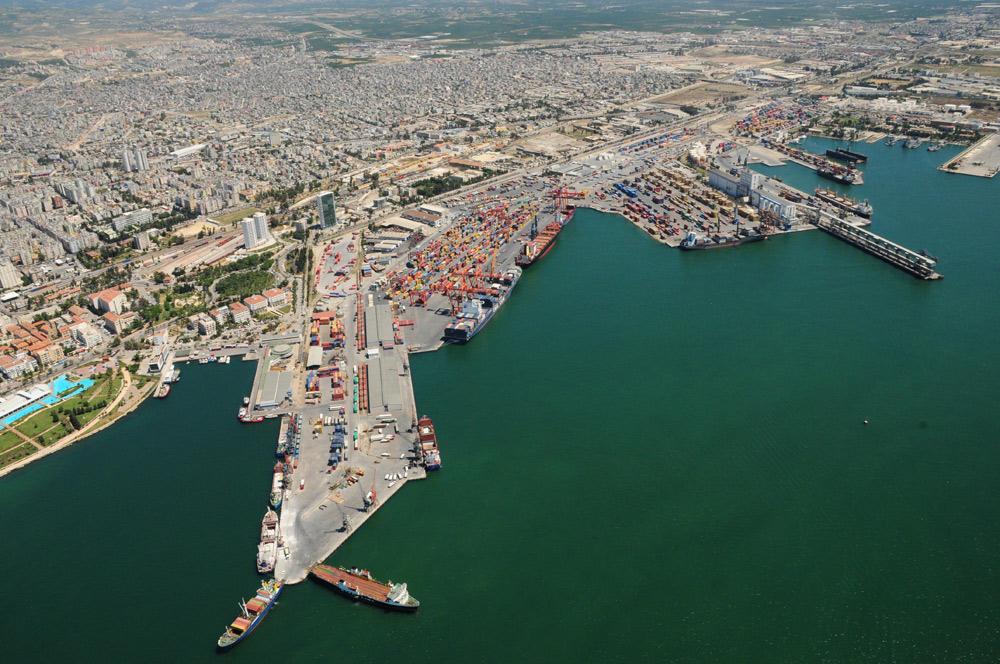 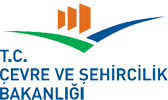 KONTEYNER TERMİNALİ/MERSİN
15.06.2017
13
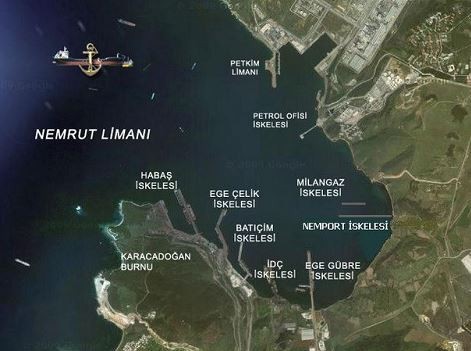 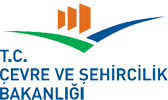 /İZMİR
15.06.2017
14
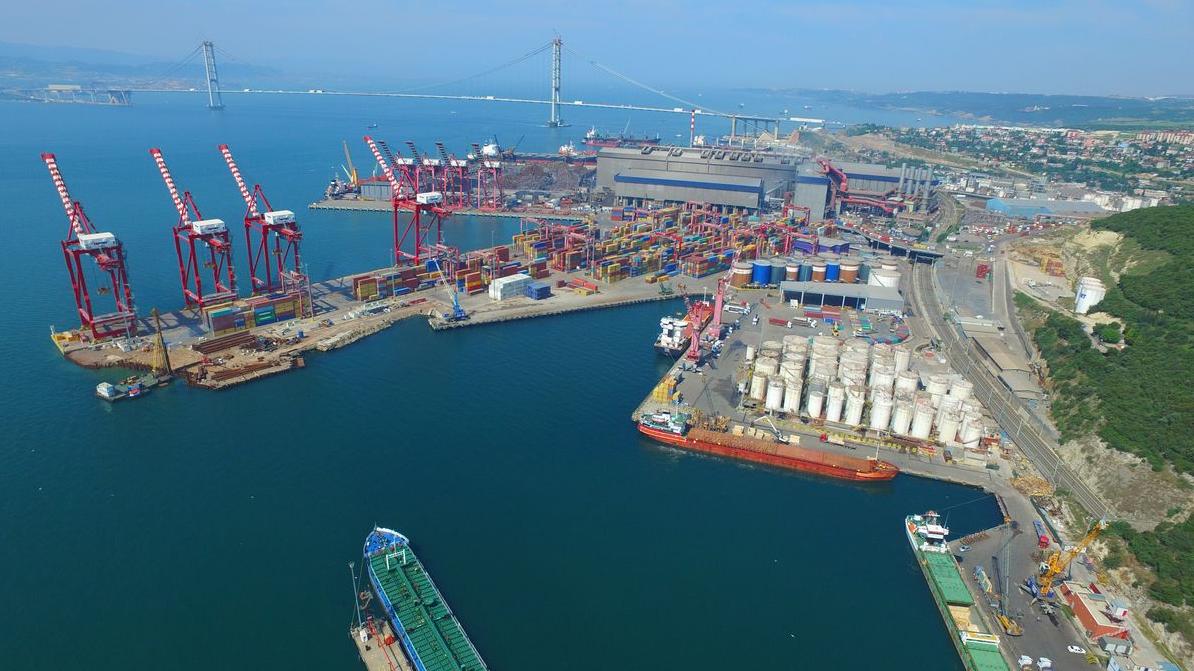 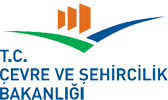 KOCAELİ  DİLOVASI
DİLOVASI/KOCAELİ
15.06.2017
15
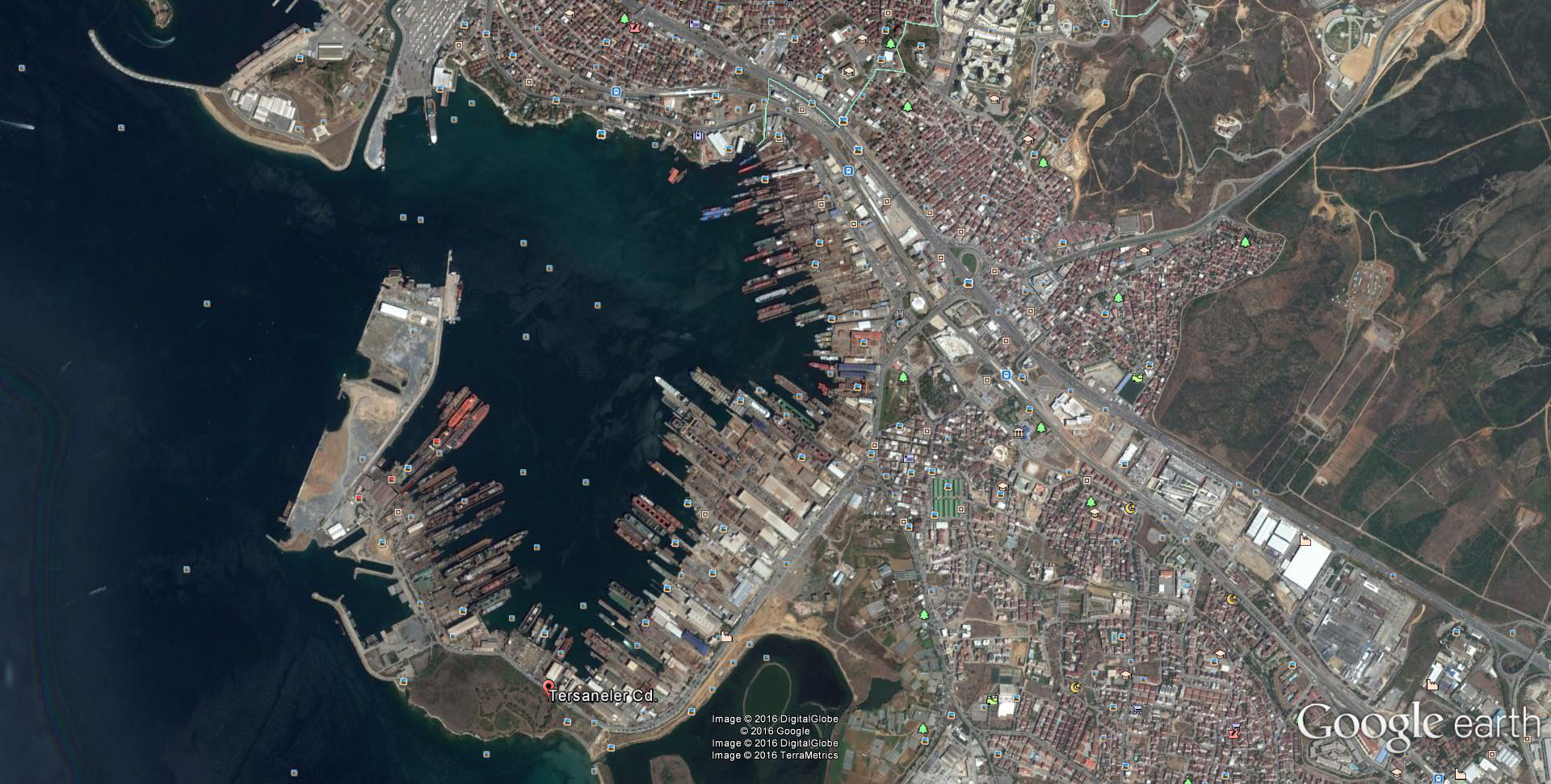 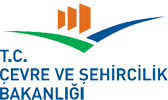 TUZLA TERSANELER BÖLGESİ
15.06.2017
16
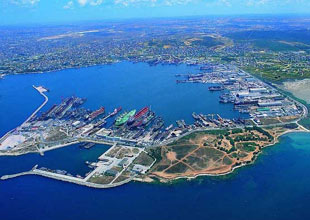 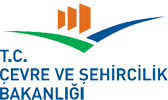 YALOVA TERSANELER BÖLGESİ
15.06.2017
2
Ulaşım  Projelerinde Önem Arz Eden Hususlar
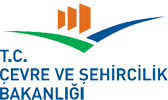 DEMİRYOLLARI-KARAYOLLARI
Proje Güzergahı ve Güzergah Planı, 
İstasyon, Şantiye Alanları, Hafriyat Depolama ve Döküm Alanlarının Yerleri, Koordinatları 
Proje Güzergahı Boyunca Zemin Etüdü Raporu
Sanat Yapıları, Özellikleri,
Akustik Rapor
15.06.2017
18
Ulaşım Projeleri İçin Örnekler
15.06.2017
19
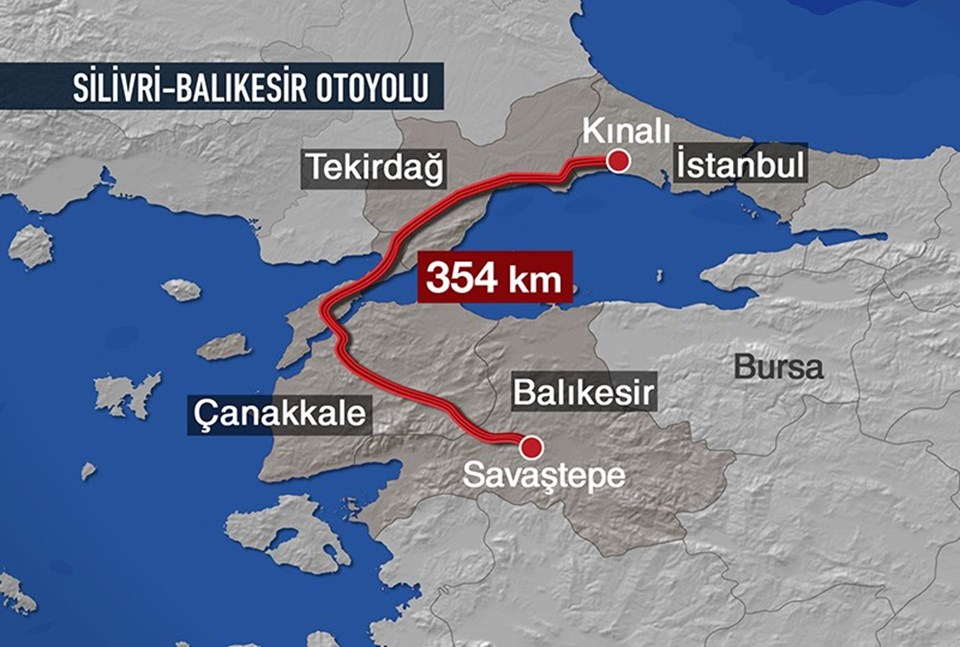 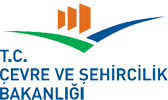 15.06.2017
2
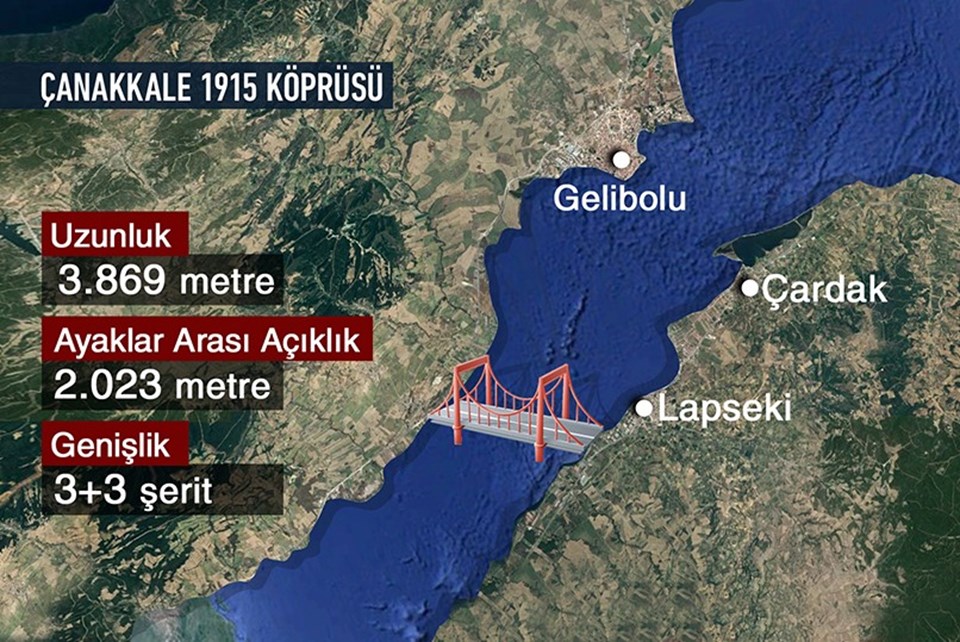 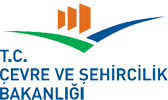 15.06.2017
2
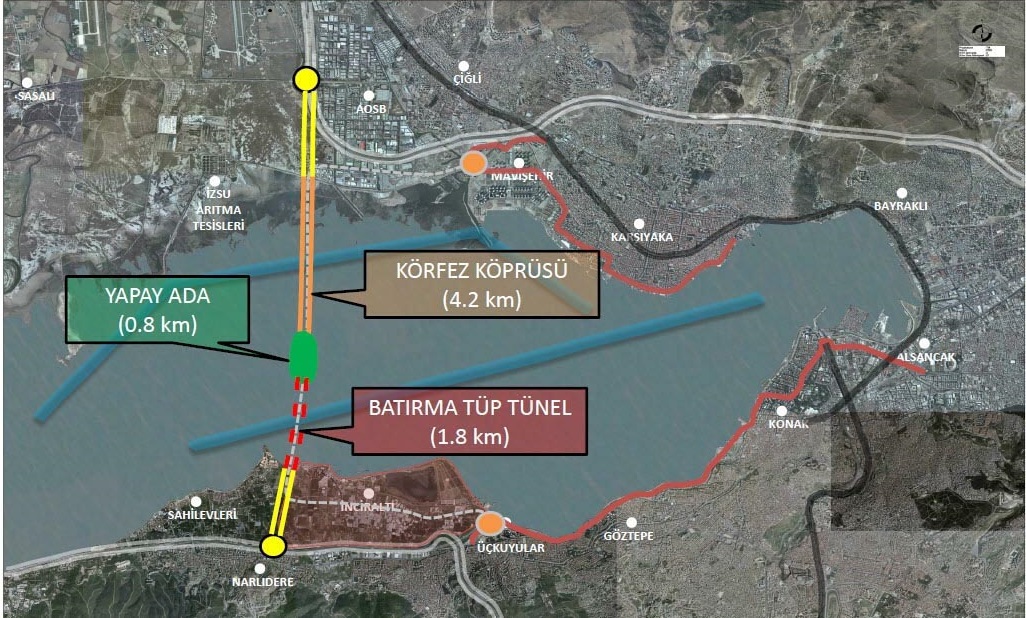 İZMİR KÖRFEZ GEÇİŞİ
İZMİR KÖRFEZ GEÇİSİ
(Otoyol ve Raylı Sistem Dahil)
15.06.2017
22
Yüksek Hızlı Tren Projeleri
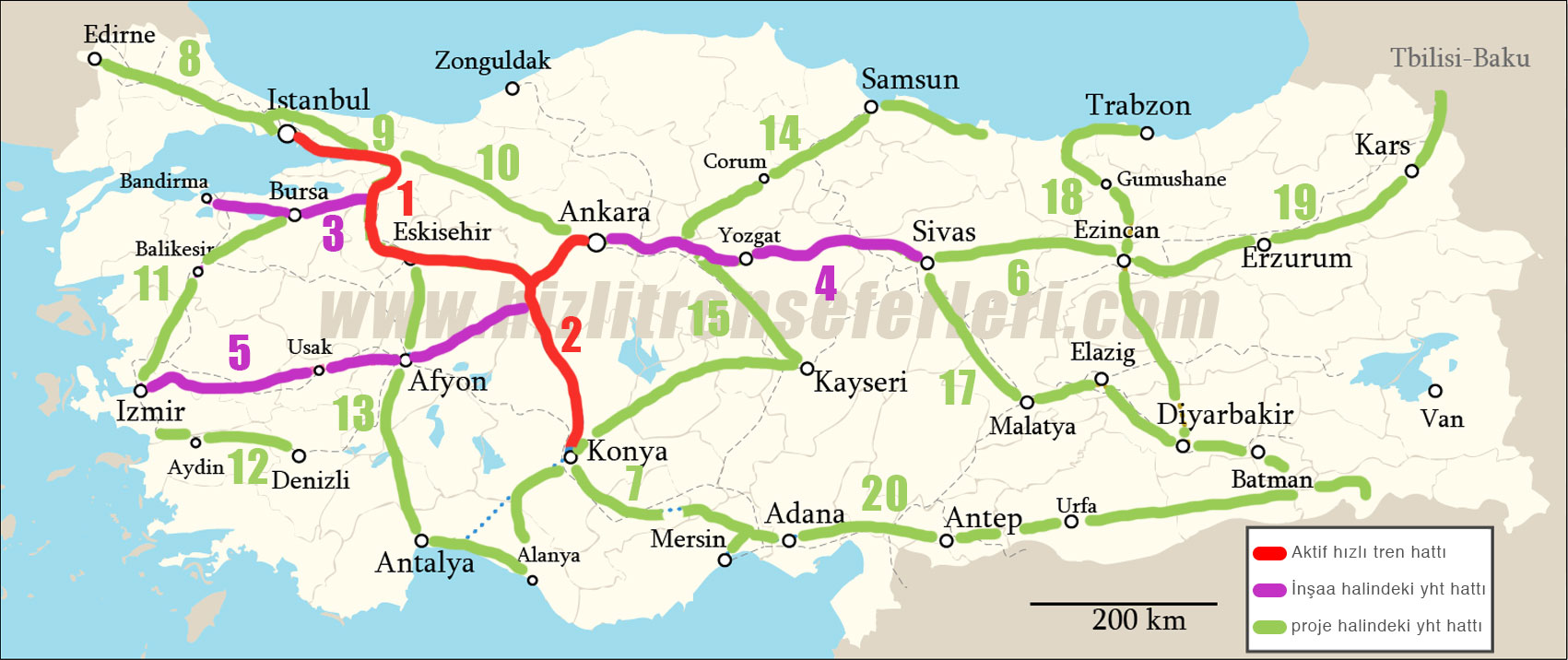 15.06.2017
23
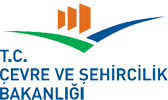 Havaalanı Projelerinde Önem Arz Eden Hususlar
HAVAALANLARI:
Proje ve Etki Alanındaki Kuş Hareketlerinin Değerlendirilmesi (havaalanı kurulacak bölgenin kuş göç yolları üzerinde olup olmadığı)
Uzun Dönemli Kuş Gözlem Çalışması Yapılarak Emniyetli Uçuş Güzergahının Belirlenmesi
Kuş-Uçak Çarpışma Riski ve Alınacak Önlemler
Proje Alanın Meteorolojik Şartları ve İklimsel Özellikleri
Pist Rüzgar Analizleri ve Analiz Sonuçlarının İrdelenmesi
Akustik Rapor
15.06.2017
24
Havaalanı Projelerinde Önem Arz Eden Hususlar
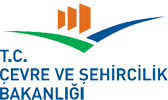 15.06.2017
25
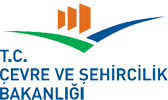 Havaalanı Projelerinin ÇED Sürecinde Dikkat Edilen Hususlar
İşletmeye geçmeden önce;
 Hava Kontrol Radarı, 
 Radar Donanımlı Erken Uyarı Sistemi
 Kuş Savma Sistemi kurulmalıdır.
15.06.2017
26
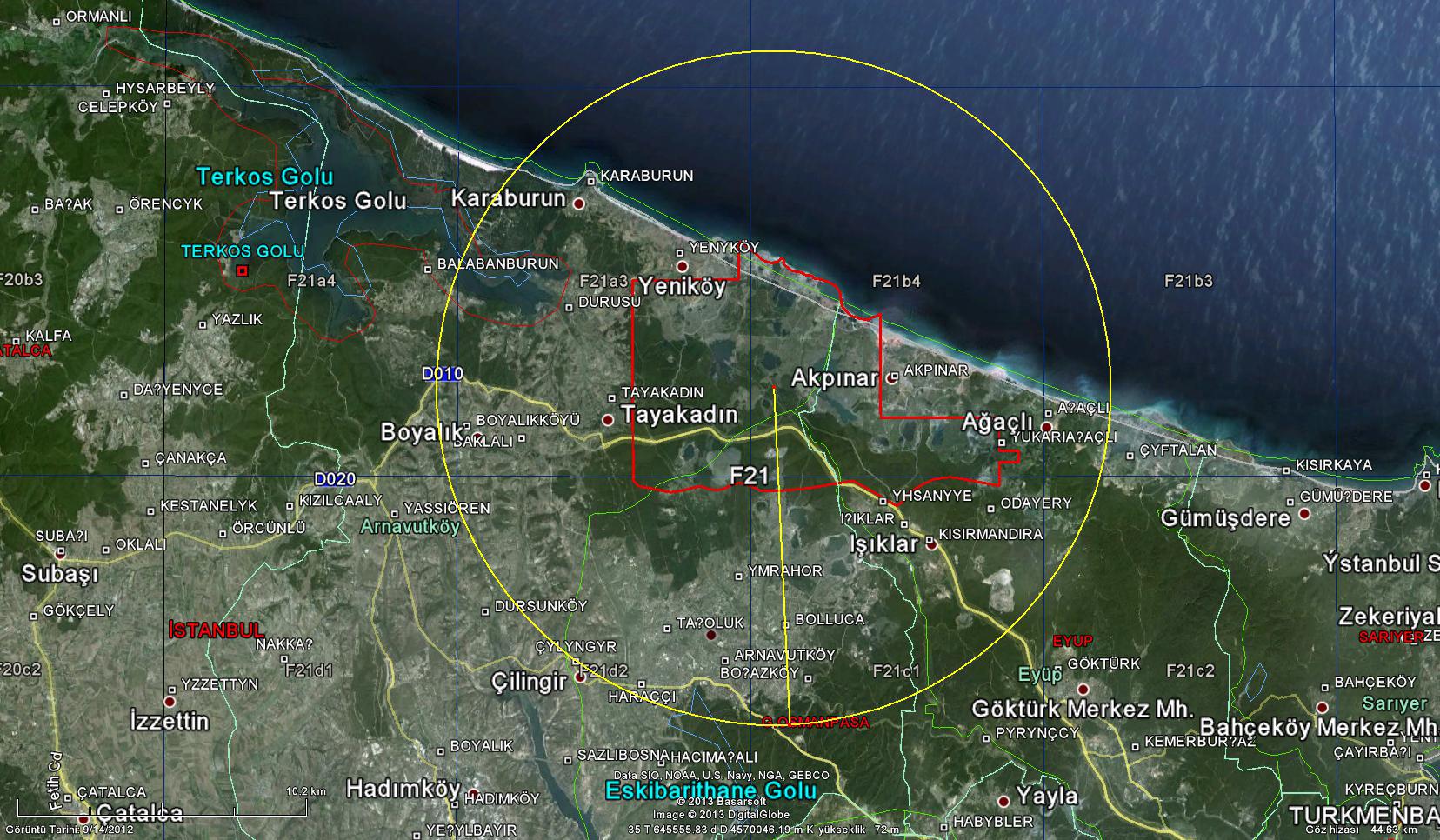 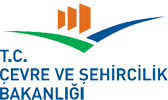 3. HAVALİMANI PROJE ALANI
15.06.2017
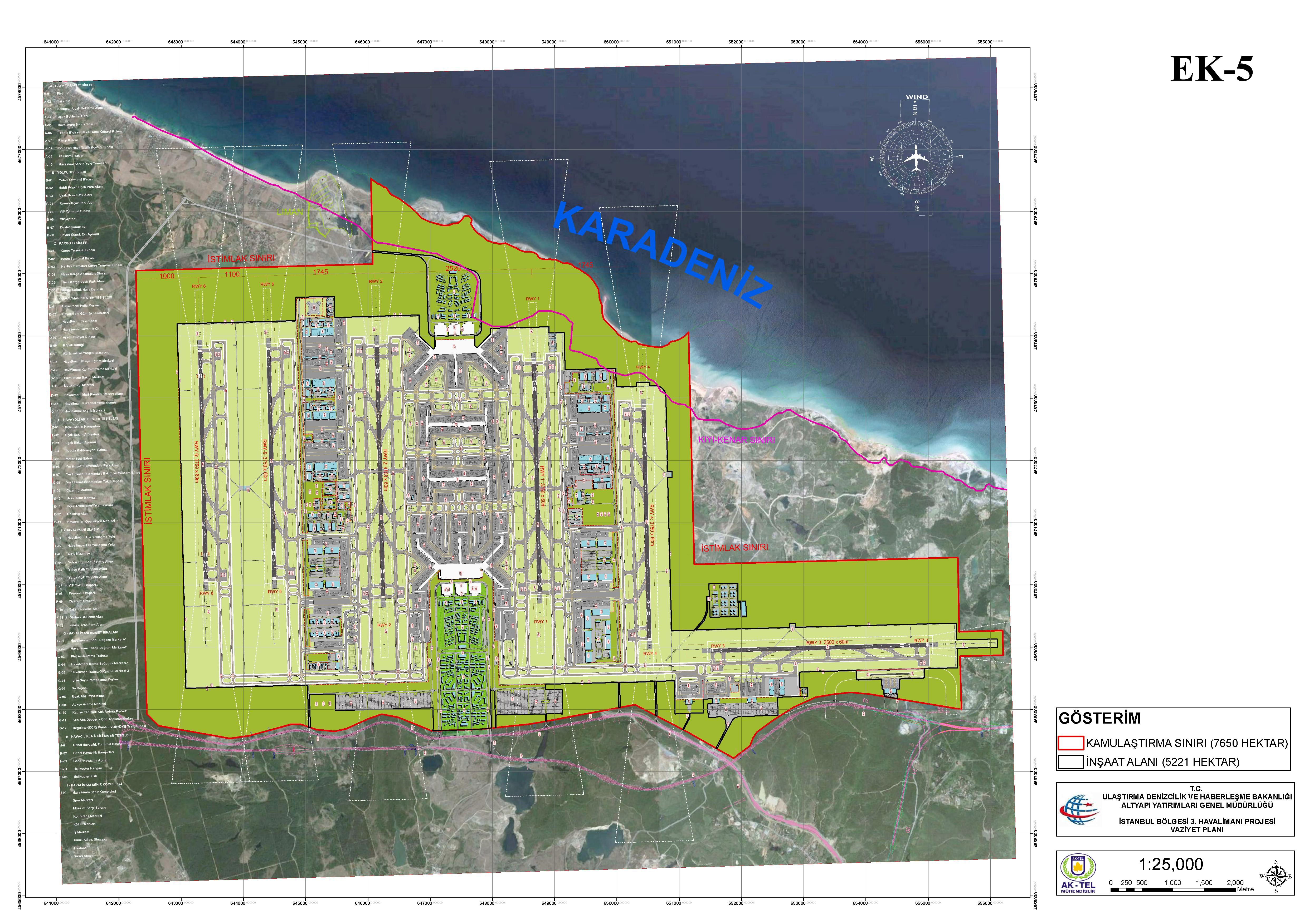 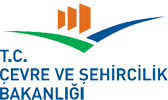 1 adet 4.100 m x 60 m
4 adet 3.750 m x 60 m
 1 adet 3.500 m x60 m
15.06.2017
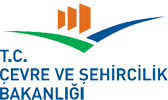 ÇED KARARLARI 1993-2017
15.06.2017
2
ÇED SÜRECİ DEVAM EDEN PROJELER
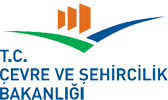 15.06.2017
30
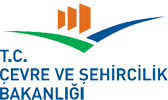 Dikkatiniz İçin Teşekkürler
Nuray TOPRAKKARIŞTIRANŞube Müdürü
15.06.2017